Wild Oat and the problem of weediness
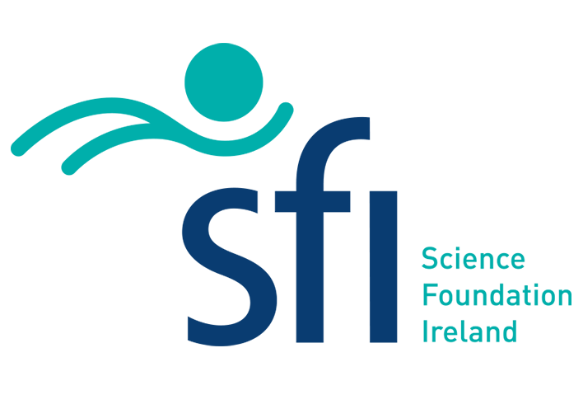 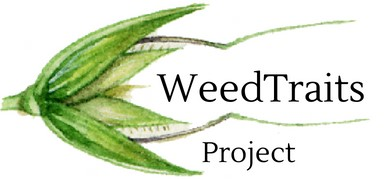 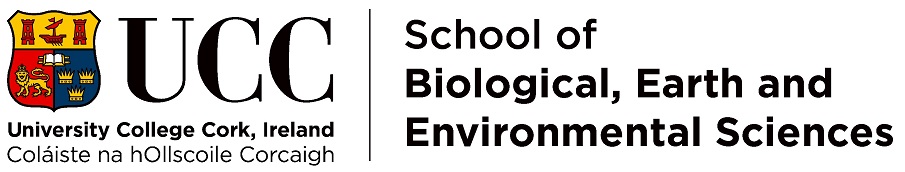 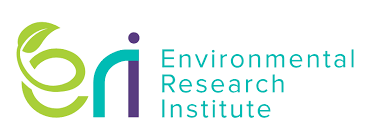 School of Biological, Earth and Environmental Sciences, University College Cork, Ireland
The problematic of Avena fatua in grain crops
Avena fatua “Wild Oat”
Avena fatua is considered one of the ten most problematic annual weeds in temperate agriculture.
It is an especially serious weed in grain crops such as barley and wheat.
Wild oat is a wild relative of the common oat used for porridge “Avena sativa”.
It is commonly found throughout most temperate climates and can be an invasive pest to crops.
The seeds of this plant are specialised so that they can “drill” themselves into the soil before germination.
Weediness traits
Characteristic reproductive traits of weeds include:
The centre of origin of Avena species is the western Mediterranean region. From this area, Avena fatua has been introduced throughout most of the temperate regions of the world and is considered indigenous to Europe, the Middle East, and western Asia.
Grass weeds, in particular, combine high fecundity, which is the capacity to produce a great number of seeds, with the ability to grow tall, resulting in high competitive ability.
This ability to grow tall causes problems for modern-day cereal production as elite cultivars have been bred to grow short to increase harvest index and reduce lodging. 
As a result, grass weeds can outgrow cereal crops, which results in shading of the crop.
Photo above: Global distribution of Avena fatua.
Dataset from The World Checklist of Vascular Plants (WCVP)
Why are weeds a problem?
Without pest control measures, weeds would result in a loss of crop yield of about 34% which is larger than the potential impact of animal pests (18%) or pathogens (16%).
Weed infestations can be controlled mechanically or chemically.
Extensive herbicide usage has led to the evolution of resistant weed populations that cause substantial crop yield losses and increase production costs.
Acetyl-CoA carboxylase inhibitor resistance of Avena fatua has recently been observed in Ireland where it is a weed e.g. in spring barley.
Susceptible Crop
Weed problems occur when a sufficient weed seed population encounters a favorable environment for weed growth in the presence of a crop that is susceptible to the effects of weed competition.
Weeds
Avena fatua may already have evolved to adapt to higher atmospheric CO₂, as its nitrogen uptake is increased in that condition, supporting the view that climate change poses a threat to Irish crop production owing to increased weed activity.
Favorable Enviroment
Weed Seed
Bank
The combination of traits that results in the increased distribution of agricultural weeds is referred to as ‘weediness’.
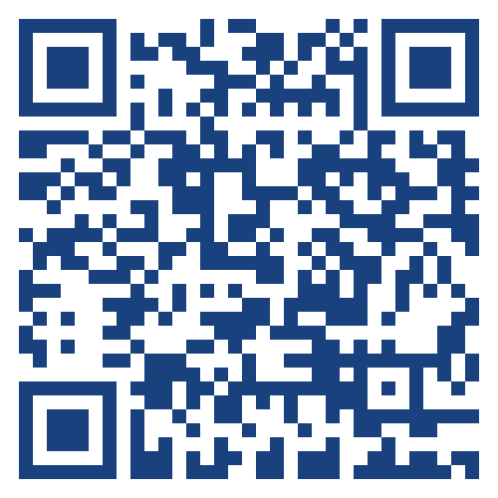 Discover our project by visiting our website. Scan the QR code to explore further.
Logo design: Lizzie Harper